LANGUAGE REVITALIZATION AND ALASKA NATIVE LANGUAGES
LAWRENCE KAPLAN, DIRECTOR
ALASKA NATIVE LANGUAGE CENTER
UNIVERSITY OF ALASKA FAIRBANKS
MAY 7, 2012
[Speaker Notes: Overview of what LR is and what it involves. There is of course much more to say than I can say here.  So we have a bibliography of readings in the areas of LR and Language Teaching.
List of programs in packet – incomplete, fill out form.]
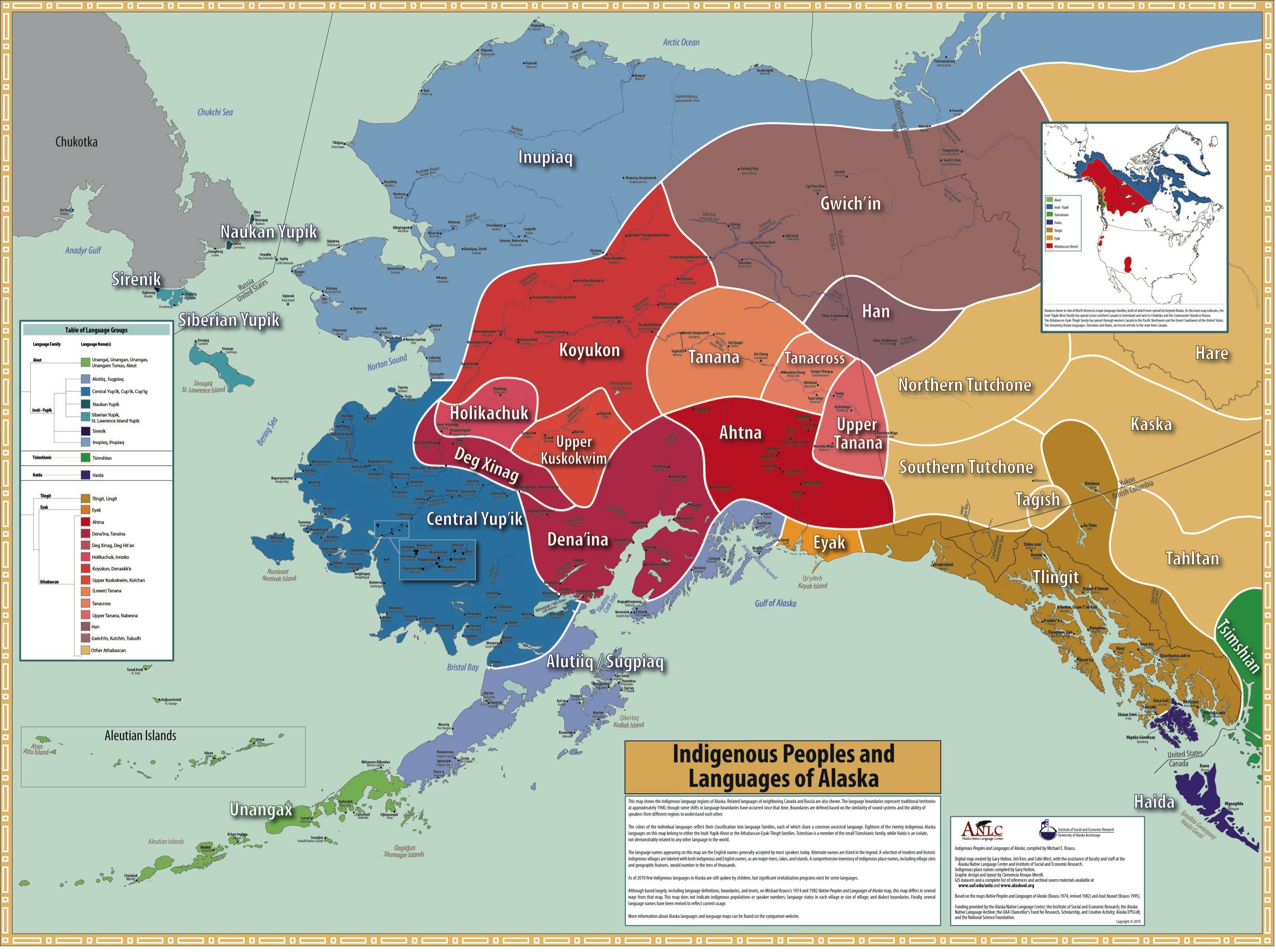 [Speaker Notes: New ANL map w/Native place names.]
WHY WE ARE HERE TODAY
NUMBERS OF NATIVE LANGUAGE SPEAKERS ARE DECLINING
ALASKANS ARE CONCERNED 
SB 130 PRESENTS AN OPPORTUNITY TO ADDRESS THE PROBLEM AND SUPPORT NATIVE LANGUAGE EFFORTS
CAUSES OF LANGUAGE DECLINE
INCREASING NEED TO KNOW ENGLISH
HISTORICAL PUNISHMENT OF ANL SPEAKERS
FAILURE OF THE LARGER SOCIETY TO VALUE NATIVE LANGUAGES AND CULTURES
MISUNDERSTANDING OF THE VALUE OF BILINGUALISM, EVEN THOUGH MANY TALENTED ALASKANS ARE BILINGUAL
[Speaker Notes: Some of the many reasons.]
ALASKA’S SPECIAL NEEDS
ALASKA HAS 20 NATIVE LANGUAGES WITH DIFFERENT NEEDS, GOALS, CULTURES, DIALECTS
ALL LANGUAGE SITUATIONS ARE DIFFERENT, BECAUSE OF DIFFERENT CULTURE, HISTORY, AND MANY OTHER FACTORS 
LANGUAGE AREAS ARE CROSS-CUT BY POLITICAL REGIONS AND DIALECTS, MAKING FOR A COMPLEX PICTURE
LANGUAGE REVITALIZATION
PROGRAMS THAT ADDRESS COMMUNITY GOALS FOR LANGUAGE MAY INCLUDE …
 language-teaching,
 recording of speakers,
 preparation of language materials, 
 work with Native songs,  
 other efforts that will help maintain the language for future generations
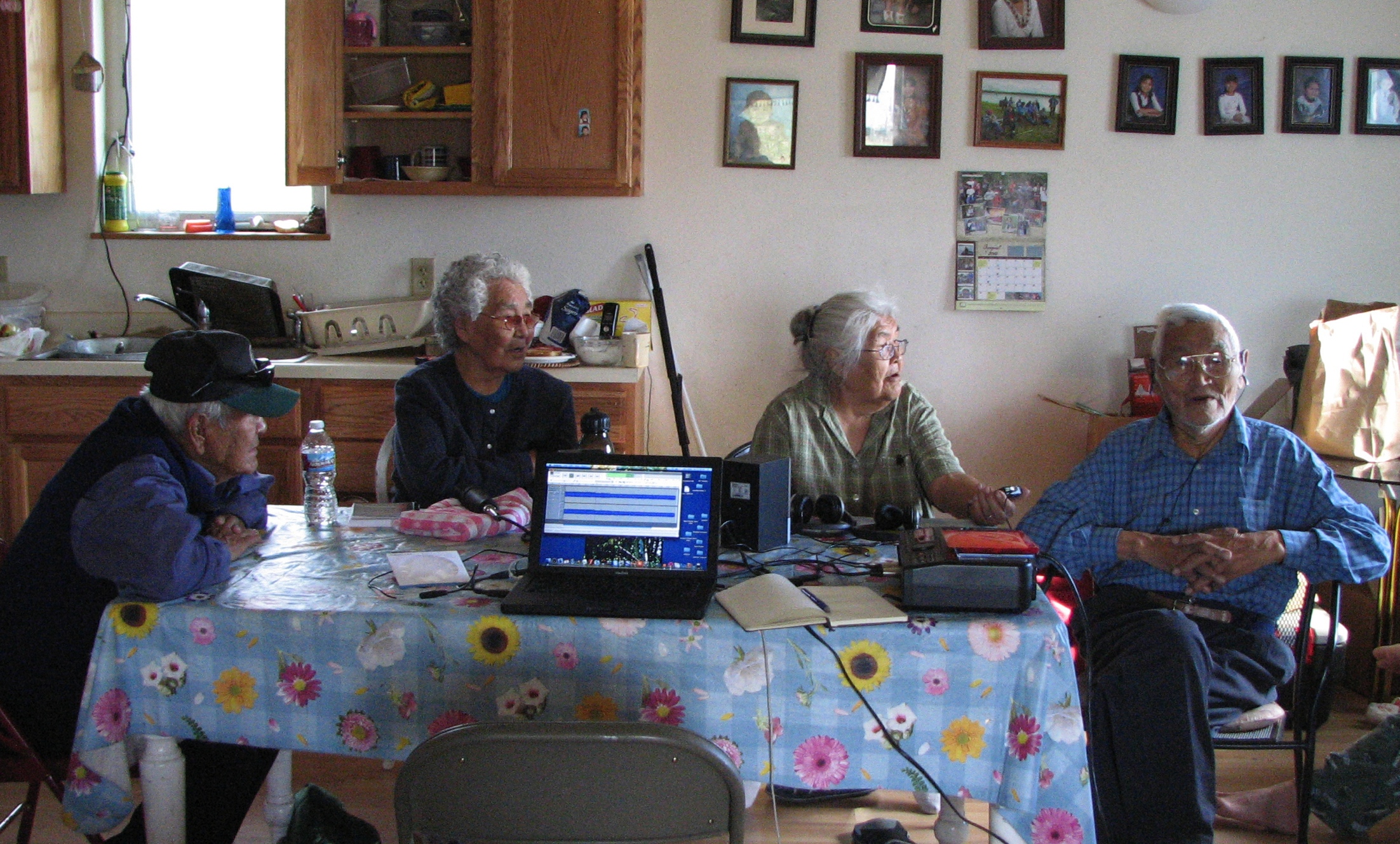 MINTO ATHABASCAN ELDERS DOCUMENTING SONGS
LANGUAGE SHIFT
WHEN A COMMUNITY OF PEOPLE CHANGES THEIR PRIMARY LANGUAGE
Example: a group that traditionally spoke a Native language now has English as its primary language.
LANGUAGE DOCUMENTATION
DOCUMENTATION RECORDS LANGUAGE

CREATES AND PRESERVES RECORDINGS OF LANGUAGE FOR FUTURE GENERATIONS
MAY BE WRITTEN MATERIALS, SOUND OR VIDEO RECORDINGS
MANY BELIEVE A LANGUAGE WILL NEVER DIE IF DOCUMENTED, SINCE IT CAN BE LEARNED AGAIN AND SPOKEN
Documentation serves language revitalization
DICTIONARIES (words) 
GRAMMARS (forming sentences)
TEXTS (connected speech)

All serve as resources to create teaching materials.
[Speaker Notes: (WHICH EXPLAIN HOW A LANGUAGE WORKS, HOW TO MAKE CORRECT SENTENCES)
(PUBLISHED STORIES, ORAL HISTORY, NARRATIVES, OFTEN WITH TRANSLATION)]
WHO DOCUMENTS LANGUAGES?
1. NATIVE ORGANIZATIONS
2. SCHOOLS AND SCHOOL DISTRICTS 
3. UNIVERSITY DEPARTMENTS
4. INDIVIDUALS
5. RELIGIOUS ORGANIZATIONS
[Speaker Notes: MANY ORGANIZATIONS AND CLASSES PRODUCE THEIR OWN LEARNING MATERIALS]
1. NATIVE LANGUAGE LEARNING AND TEACHING IN SCHOOLS
MANY NATIVE LANGUAGE PROGRAMS IN SCHOOLS STATEWIDE, VARY IN TIME ALLOTTED, APPROACHES

IMMERSION SCHOOLS OFFER INTENSIVE LANGUAGE

UNIVERSITY CLASSES AND DEGREE PROGRAMS

KUC/UAF IN BETHEL: YUP’IK MAJOR TAUGHT IN YUP’IK
2. LANGUAGE LEARNING AND TEACHING OUTSIDE OF SCHOOLS
LANGUAGE CLASSES TAUGHT BY OTHER ORGANIZATIONS

MENTOR-APPRENTICE LEARNING

SELF-DIRECTED STUDY
[Speaker Notes: (LIKE SEALASKA KUSTEEYI INSTITUTE, EYAK LANGUAGE LEARNING GROUP)
(WHERE A LEARNER IS PAIRED WITH A SPEAKER TO SPEND 10+ HOURS A WEEK ON THE LANGUAGE – Ben Young)]
3. LANGUAGE COMMISSIONS AND COMMITTEES
ORGANIZATIONS FORMED TO DEFINE GOALS FOR LANGUAGE WORK ON ISSUES SUCH AS…
VOCABULARY “MODERNIZATION” (WORDS FOR NEW CULTURAL AND TECHNOLOGICAL ITEMS)
SIGNAGE IN NATIVE LANGUAGE
LANGUAGE ADVOCACY
PROMOTING NATIVE LANGUAGE PLACE NAMES
SPELLING AND DIALECT ISSUES
[Speaker Notes: Alutiiq New Words Committee, Gwich’in Language Committee, IHLC]
4. OTHER EFFORTS INVOLVING LANGUAGE
DANCE GROUPS WITH NATIVE SONGS
ART CLASSES, CRAFTS 
ETHNOBOTANY AND OTHER SCIENCE
CULTURE CAMPS
INDIVIDUALS LEARNING BY THEMSELVES
INDIVIDUALS MAKING TAPES OF ELDERS
WHO MAKES IT HAPPEN?
INDIVIDUALS CAN MAKE A HUGE DIFFERENCE, WHEN THEY GET INSPIRED AND MAKE A PERSONAL COMMITMENT

LANGUAGE REVITALIZATION IS A COMMUNITY-DRIVEN EFFORT FROM THE “GRASS ROOTS”.  COMMUNITIES DEFINE GOALS AND DIRECT PROGRAMS.
U.S. Arctic Research CommissionRecommendations 2011-12
www.arctic.gov/news/02-27-12.pdf
5. Assess Indigenous Languages, Identities, and Cultural Research Needs
USARC Recommendation: An integrated arctic indigenous languages research plan that: conducts regular assessments to understand the extent and diversity of languages spoken by arctic indigenous peoples and the viability of those languages for future generations; document procedures to ensure that languages and place names spoken and given by people are recorded and preserved; and defines policy options and processes for language monitoring and preservation.
PRINCIPAL QUESTIONS FOR LANGUAGE REVITALIZATION
WHAT PROGRAMS ARE THERE FOR YOUR LANGUAGE?
HAS YOUR LANGUAGE COMMUNITY SET GOALS?
WHAT WOULD YOU LIKE TO SEE ACCOMPLISHED?
WHO PARTICIPATES IN LANGUAGE REVITALIZATION?
WHAT TYPES OF EFFORTS ARE PRODUCTIVE?
WHAT RESOURCES ARE REQUIRED?
WHAT IS EFFECTIVE LANGUAGE TEACHING?
WHAT WOULD YOU LIKE THE NEW ANL ADVISORY COUNCIL TO DO?
FOSTERING INDIGENOUS LEADERSHIP IN LANGUAGE
UAF GRADUATE PROGRAMS HELPING TO EDUCATE INDIGENOUS SCHOLARS WITH KNOWLEDGE AND CREDENTIALS IN LANGUAGE AREAS
20 RECENT MASTERS DEGREES IN YUP’IK LANGUAGE EDUCATION AND RELATED AREAS
SEVERAL NEW PhDs, INCLUDING YUP’IK LANGUAGE AND CULTURE;  ALUTIIQ LANGUAGE PLANNING
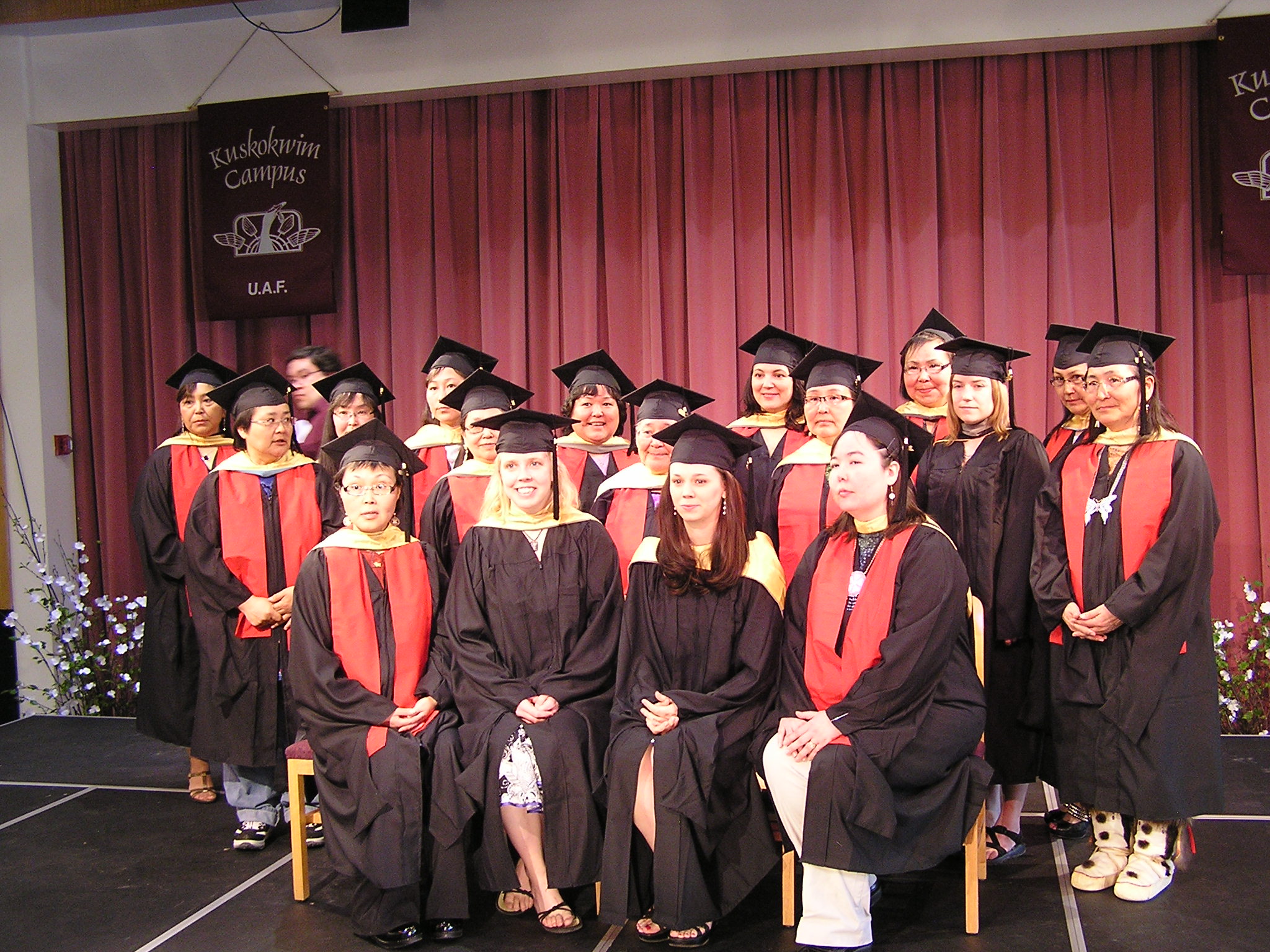 UAF’s KUSKOKWIM CAMPUS MASTERS DEGREE GRADUATES - 2010
THANK YOU
LIEUTENANT GOVERNOR MEAD TREADWELL
SENATOR OLSON AND SPONSORS OF SB130
BARBARA PROPES
LOREN PETERSON
ANLC FACULTY